Интересная математика
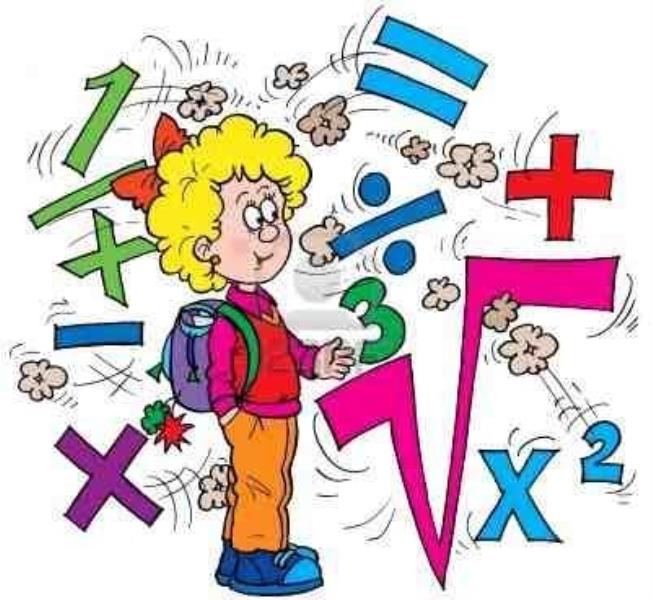 Знак равенства «=» впервые применил британец Роберт Рекорд в 1557-м году.
Сумма чисел от 1 до 100 равняется 5050.
С 1995-го года в Тайбэе, на Тайване, жителям разрешено удалять цифру четыре, так как на китайском языке эта цифра звучит тождественно слову «смерть». Во многих зданиях отсутствует четвертый этаж.
Возьмите две последние цифры года когда вы родились, и прибавьте ваш возраст в 2011 году. Это будет равно 111.
На Земле только 1, 1 % воды пригодно для питания.
Общая биомасса  всех муравьев на Земле равна общей биомассе всех людей
Ни один лист бумаги не возможно свернуть пополам более 7 раз
Пингвины могут вынырнуть из воды на 3 метра в высоту
У улитки около 25 тысяч зубов
Баобаб – главный долгожитель среди деревьев. Может прожить до 5 тысяч лет
У бабочки 12 000 глаз.
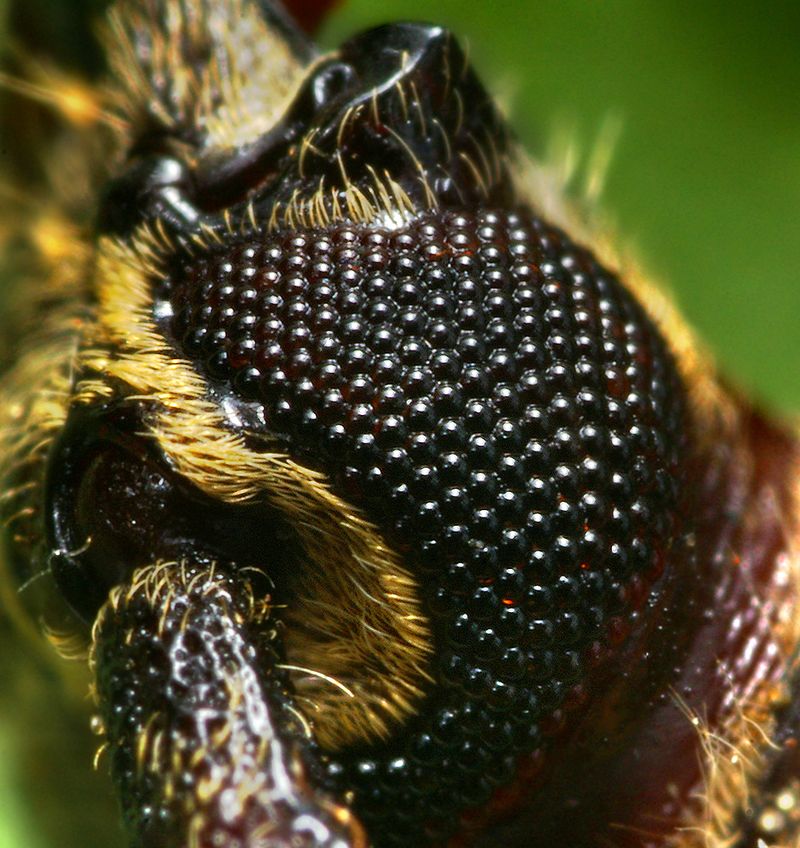 У пчел 5 глаз
У комаров 22 зуба
Змеи могут спать в течении 3 лет
Солнечный свет доходит до Земли за 8 минут
Мармозетка – самая маленькая в мире обезьяна. Длина ее тела около 12 см. и хвост длиной 15 см.
Во сне рост человека увеличивается на 8 миллиметров
Если число 111.111.111умножить на число 111.111.111, то получится число12.345.678.987.654.321
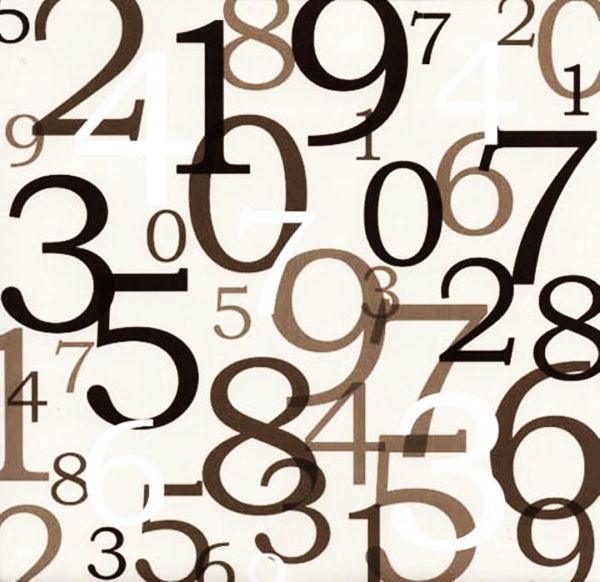